NC Department of Health and Human Services NC Division of Social Services

Respite Program Services                                                   Request for Application 
Technical Assistance Webinar
Wendy Clewis 
Family Support Program Consultant
February 26, 2021
Logistics
Presentation format
     Please submit questions via chat feature

Deadline for questions: March 2, 2021 by 5:00pm

Questions will only be accepted via the email address that is listed in the RFA. Wendy.Clewis@dhhs.nc.gov 

All submitted questions (via chat) and emailed will be included in a FAQ document and posted on the NCDSS public notice site by March 4, 2021 at 5:00pm.

Today’s presentation will be recorded and posted to the NCDSS public notice site.
Purpose of Respite Program Services RFA
To develop, operate and/or expand community-based, Respite Program Services to reduce the risk of child abuse and neglect by promoting protective factors that strengthen and support families.
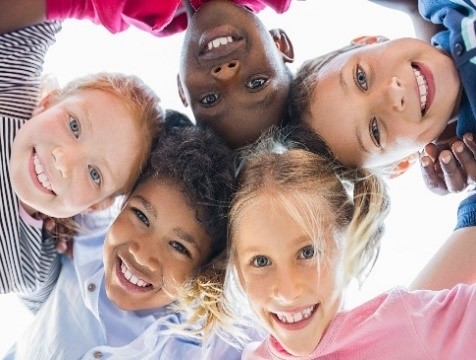 Governing Legislation and Funding Sources
North Carolina Children’s Trust Fund 

North Carolina Child Welfare Reform (Rylan’s  Law)

Families First Prevention Services Act (Family First)
[Speaker Notes: NCDSS is guided by both federal and state legislation designed to protect children and strengthen safe, stable, and nurturing families. 
Listed in this slide are the federal and state requirements that govern the administration of NCDSS Family Support Program.

Promoting Safe and Stable Families and the Child and Family Services Improvement and Innovation Act
Provides funding to states to prevent child maltreatment among families at risk.
Family support services
Family preservation services
Family reunification services
Adoption promotion and support services

(CBCAP) Community Based Child Abuse Prevention
Program provides funding to States for community-based prevention-focused programs and activities.. Some core features of the program are:
Parent leadership and engagement
Evidence-based and evidence-informed programs and practices
Evaluation approaches
Special populations (e.g. families with young children, tribal populations, and families experiencing homelessness

NC Child Welfare Reform (Rylan’s Law)
Comprehensive social services and child welfare reform; new structure with creating regional supervision of county DSS’s to improve outcomes for children and families. Several components of Rylan’s Law:
Child fatality oversight
Enhancements to preventive and in home services
Implementation of a statewide, trauma informed, culturally competent child welfare practice framework.

Families First Prevention Services Act:
Federal law that transforms the child welfare system, including informing NCDSS strategic investments in child maltreatment prevention across the entire child welfare continuum. 
Family First aims to prevent children from entering foster care by allowing federal reimbursement for selected mental health services, substance use treatment and in-home parenting skill training.]
Eligibility
Eligibility Requirements:

Completed registration with the NC Secretary of State

Follow E-Verify Requirements

If applicable, must have an IRS exemption letter on file
[Speaker Notes: Applicants’ Employer Identification Number (EIN), IRS tax exemption status documents, and registration with the Secretary of State must be consistent with both the name of agency and the EIN provided on the Family Support Application.]
Award Amount and Grant Terms
Applicants may request up to $40,000 total per award. 

Individual agencies may submit one application only.

Three-year grant cycle
July 1, 2021 – June 30, 2022
July 1, 2022  - June 30, 2023
July 1, 2023 – June 30, 2024

All funds are distributed on a reimbursement-after-expenditure basis.

Funds from this grant may not be used to supplant other funds.
[Speaker Notes: Awards and renewals are contingent upon funding availability.
Agencies should not automatically apply for the maximum amount.  
Need to apply for the amount needed to provide this programs.

Annual contract renewal will be required (not competitive) and will also be based on contractor performance and compliance.
Carry over funds are not allowed from one fiscal year to another.]
Match Requirement
The Children’s Trust Fund requires a 25% local match. 

The Match may be either cash, in-kind, or a combination.

The Match is calculated on the total funding amount (25% of state funds + match).
[Speaker Notes: Awards and renewals are contingent upon funding availability.
Agencies should not automatically apply for the maximum amount.  
Need to apply for the amount needed to provide this programs.

DO NOT OVERMATCH!

In-kind – space, time – accounting, supervision, etc..

Annual contract renewal will be required (not competitive) and will also be based on contractor performance and compliance.
Carry over funds are not allowed from one fiscal year to another.]
Calculating the Match
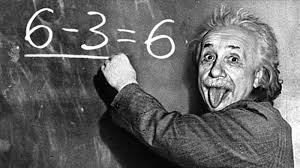 Divide the total amount of state funding requested by .75 and then subtract the state funding amount from the total.

For example: If applying for $40,000 in state funds
$40,000 ÷ .75 = $53,333 (total) - $40,000 (state) = $13,333 match
[Speaker Notes: Awards and renewals are contingent upon funding availability.
Agencies should not automatically apply for the maximum amount.  
Need to apply for the amount needed to provide this programs.

Annual contract renewal will be required (not competitive) and will also be based on contractor performance and compliance.
Carry over funds are not allowed from one fiscal year to another.]
Letter of Intent & Questions
Applicants must submit a signed letter of intent by email to Wendy Clewis at Wendy.Clewis@dhhs.nc.gov by 
     March 10, 2021 at 5:00pm on agency  
     letterhead. 

Questions must be submitted by March 2, 2021 by 5:00pm to Wendy.Clewis@dhhs.nc.gov
[Speaker Notes: Letter must include information listed in the RFA.
If agency does not submit a signed letter of intent- points will be deducted from overall score]
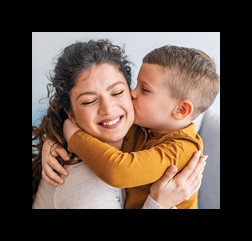 Overview of Components
Cover Letter

Application Checklist

Scope of Work 
Includes 5 sections

Scope of Work
Attachments	

NCDSS Contractors Package 
Face Sheet
Budget/Budget Narrative
Required Certifications
[Speaker Notes: Overview of the Components of RFA
Go over each component in more detail in next slides]
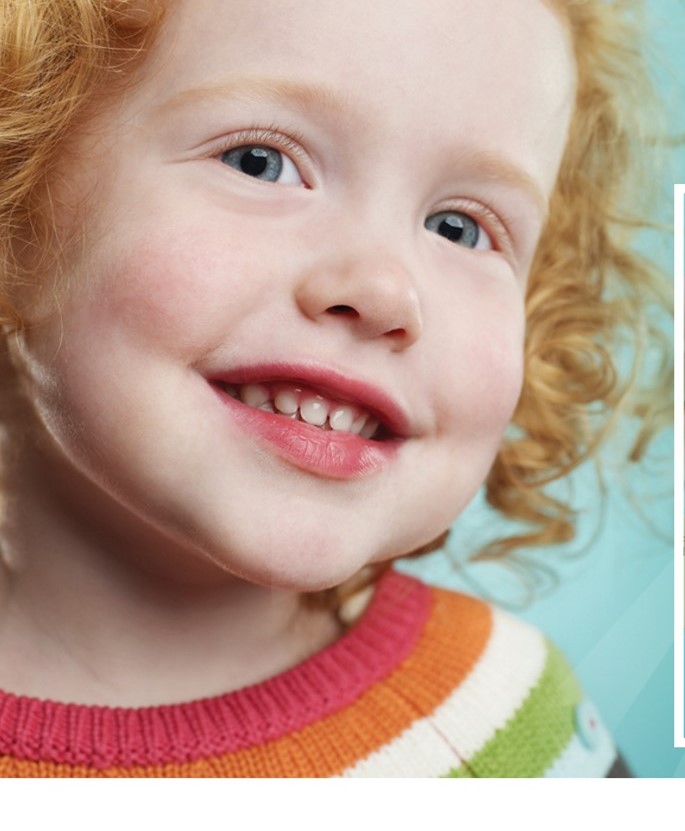 Components of RFA
Cover Letter 

Application Checklist

Scope of Work
Includes 5 sections 
Combined in 1 Word Document
Needs Assessment
Project Design
Organizational Capacity
Local Collaboration, Outreach and Recruitment
Sustainability Plan
[Speaker Notes: Cover Letter:
Specific things that you must address. 
Follow the samples provided (Appendix C)

Application Checklist
Helps to make sure that you have included everything and are submitting documents using the correct format, adhering to page limits and submitting in the correct order
Found in Appendix C

Scope of Work
Includes 5 sections (narratives) should be combined in 1 word document using headings listed in RFA.
Needs Assessment
Describe the targeted community need the proposed family support program(s) will address
Applicants must use data and citations to support need statements, including the NC County Child Victimization SFY 2020 Data.
Proposed programs models should not duplicate existing programs. If similar services already exit, must explain why the proposed service is needed.

Project Design
Will cover in later slides

Organizational Capacity
It is important that your agency has strong organizational capacity to manage and implement all of the requirements in this grant
Specific questions in RFA applicants must address in their Organizational Capacity.  
You need to demonstrate that your organization can appropriately and successfully meet all requirements of this RFA (fiscal, programmatic, evaluation etc) 

Local Collaboration, Outreach and Recruitment:
Successful programs have strong collaborations with community partners, have specific and detailed outreach and recruitment plans and are able to  link/refer families to appropriate and timely resources to help prevent child abuse/neglect

Sustainability Plan:
Having a sustainability plan is important because service interruption may increase the risk of child victimization.
Applicants will need to address how they will plan and implement sustainable actions to continue the project beyond the award period., if funding is decreased or lost
Report on how your agency will market the NC CTF, including the Kids First License Plates. 
Address all questions listed in this section.]
Scope of Work: Project Design
Applicants must describe how they will meet all 7 of the following requirements to be eligible for funding:

Provide voluntary services based on the Principles of Family Support Practice.

Demonstrate a commitment to meaningful parent engagement and leadership opportunities.

Provide prevention services that target populations most at risk of child abuse or neglect.

Promote the 5 Protective Factors
[Speaker Notes: Applicants must describe how they will meet all 7 of the following requirements to be eligible for funding.  For each of the 7 requirements there are specific questions in the RFA that applicants are required to answer. 

Family Support – 9 Principles of Family Support Practices; Applicants must address all 9 Principles

2. Demonstrate a commitment to meaningful parent engagement and leadership opportunities. 
Strong relationships between parents/staff is important for program success.
Applicants must demonstrate how staff will work proactively with families/caregivers to help them feel valued and supported,
Must describe how your agency will promote parent leadership,  give specific examples
Specific questions that you will need to address about Parent Engagement and Leadership outlined in RFA
Contractors who are awarded funding will be required to develop a parent engagement plan during the first 6 months of the grant cycle.

3. Provide prevention services that target populations most at risk of child abuse or neglect
NCDSS Respite Program services must be primary or secondary child abuse prevention services.  
Goal- provide services prior to any incidence of abuse or neglect.
3 Levels of Prevention
Primary-
Activities directed at the general population to stop maltreatment before it occurs.  
Examples of Primary Prevention activities: parent education programs & support groups that focus on child development, age-appropriate expectations and positive discipline., programs that enhance the parents’ ability to access existing services and support positive interactions among family members.
Secondary:  
Activities that are offered to populations that have 1 or more risk factors associated with child victimizations, such as poverty, parental substance abuse, young parental age, mental health concerns and parenting a child with disabilities.
If providing secondary prevention programming, applicants must demonstrate that they intend to target one or more of the at-risk populations listed in the RFA.
Examples – parent education programs located in high schools for teen parents; or HV programs that provide support and assistance to expecting and new mothers

Tertiary: programs/activities that are targeted to families that have substantiated  child abuse and neglect reports. This RFA does not fund tertiary programs/activities.

Applicants will need to address how your agency will ensure that referrals are only accepted with a Primary or Secondary focus.

4. Promote 5 Protective Factors: linked to reducing incidences of child maltreatment and trauma. 
Applicants will need to address how your proposed program models promote each of the 5 protective factors (Parental Resilience, Social Connections, Knowledge of Parenting and CD, Concrete Support in Times of Need, Children’s Social and Emotional Development)
CSSP has developed a Strengthening Families Self-Assessment Tool for Community-Based Programs. This tool helps agencies observe and make programmatic changes to build and strengthen protective factors.  
Agencies who receive funding will be required to complete the self assessment tool within the first 6 months of Year 1 of the grant cycle. Completing the tool involves forming a Self-Assessment Team and then developing an action plan by the end of the first year of the grant cycle.  The plan will be reviewed annually during year 2 and 3. 
In the Promoting Protective Factors section of the RFA, you will need to address what your Protective Factors Self Assessment Team would look like and how you would use the Self Assessment data to develop a plan for CQI 
There are links in the RFA to the Strengthening Families- Protective Factors Framework as well as to the self assessment tool .]
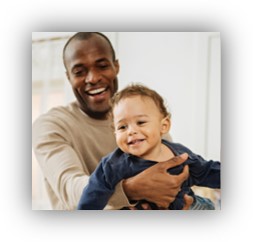 Scope of Work: Project Design (continued)
5. Emerging Evidence

6.  Evaluation

Racial Equity, Diversity and 
      Inclusion
[Speaker Notes: 5. Emerging Evidence
While Respite programs have not been identified as evidence-based or evidence-informed, they are a preventative strategy that strengthens families, protects their health and well-being, and allows their children to remain at home and in the community. 

6. Evaluation Applicants must demonstrate the capacity to achieve positive outcomes for children and families who voluntarily participate in services.
NCDSS has also identified shared outcomes and evaluation tools for respite programs. Applicants must complete the following sections of the appropriate Logic Model:
Resources,
Activities & Services,
Population Served, and 
Additional Tools, if needed
Applicants may not exceed 1 page for each curricula’s logic model.

7. Racial Equity, Diversity and Inclusion:
In 2020 NC DHHS added the value of “Belonging” to promote inclusive, equitable workplaces that reflects the communities we serve, where everyone feels a sense of belonging, and our diverse backgrounds and experiences are valued and recognized as strengths.”  
Value is reflected in all divisions under DHHS and should also be reflected in the local contractor's work.
Address specific questions in the RFA]
Scope of Work Attachments
Logic Models (Appendix C)

Organizational Chart: No names, just positions

Board Member Profile (Appendix C)

Job Descriptions for all positions paid for in this grant

3 Letters of Support 
1 from a Family Support Services participant

Application Checklist gives specific information regarding how to submit these attachments.
[Speaker Notes: There are specific attachments that go along with the Scope of Work.  These attachments will need to be submitted as separate attachments. 
Follow directions on Applications Checklist for submission directions.  
Logic Models  (Appendix C)
Organizational Chart: No names, just positions
Board Member Profile:  (Appendix C)
Job Descriptions- for all positions paid for in this grant (No names, just title)
3 Letters of Support (1 from a Family Support Services participant)

Follow directions on application checklist and in RFA re: how to submit these attachments!]
Components of RFA
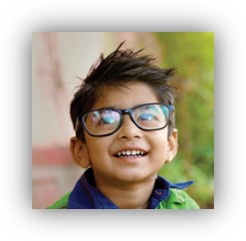 NCDSS Contractor Package

Face Sheet

Budget
Subcontract budget if applicable

Required Documents
[Speaker Notes: Additional Components of RFA:

NCDSS Contractor Package- Link found in Appendix C
Excel spreadsheet
Face Sheet  
Budget (Subcontract budget if applicable) 
Links to all Required Contract Documents 

Pay attention to all of the tabs at the bottom of the spreadsheet to make sure you are completing all required pieces

Tab titled- Instructions- Budget Worksheets,
Very detailed step by step list of instructions for completing your budget
Places to enter your budget narratives (Must show calculations for all budget line items and clearly justify/explain the need for the items)
Cost allocation plan- narrative must include a detailed calculation which shows how the amount you would be charging to this grant is prorated 
DO NOT add new line items to the budget under operational expenses

Things to think about re: budget:
Curriculum costs
Implementation support fees
Staff Development costs
Travel reimbursement for staff development opportunities]
Electronic Submission
One complete application will need to be submitted electronically

Type should be 12-point font size and single spaced

Add a footer that includes agency name and page number

Adhere to page limits. 

Respond to each section listed in the RFA thoroughly and concisely.

Include section headings in the Scope of Work as listed in the application checklist
[Speaker Notes: Do not need to mail or submit hard copies!]
Electronic Submission
Applicants must submit all documents in 4 separate emails.

Each attachment must be named with the Name of the Agency followed by the Name of the Attachment
Happy Family Resource Center: Cover Letter
Happy Family Resource Center: Federal Certifications
Happy Family Resource Center: Logic Model 

Application Checklist includes information regarding the 4 emails, page limits and format for submission 

Scope of Work attachments and required contractor documents are submitted as separate attachments, rather than combined pdfs.
[Speaker Notes: Application Checklist gives specific information regarding 
how to submit the 4 emails, in what order and format
lists page limits for all 5 sections included in your Scope of Work. (SOW should be no more than 13 pages)
Important that your Scope of Work attachments and required contractor documents are submitted as separate documents, rather than combined pdfs]
Electronic Submission
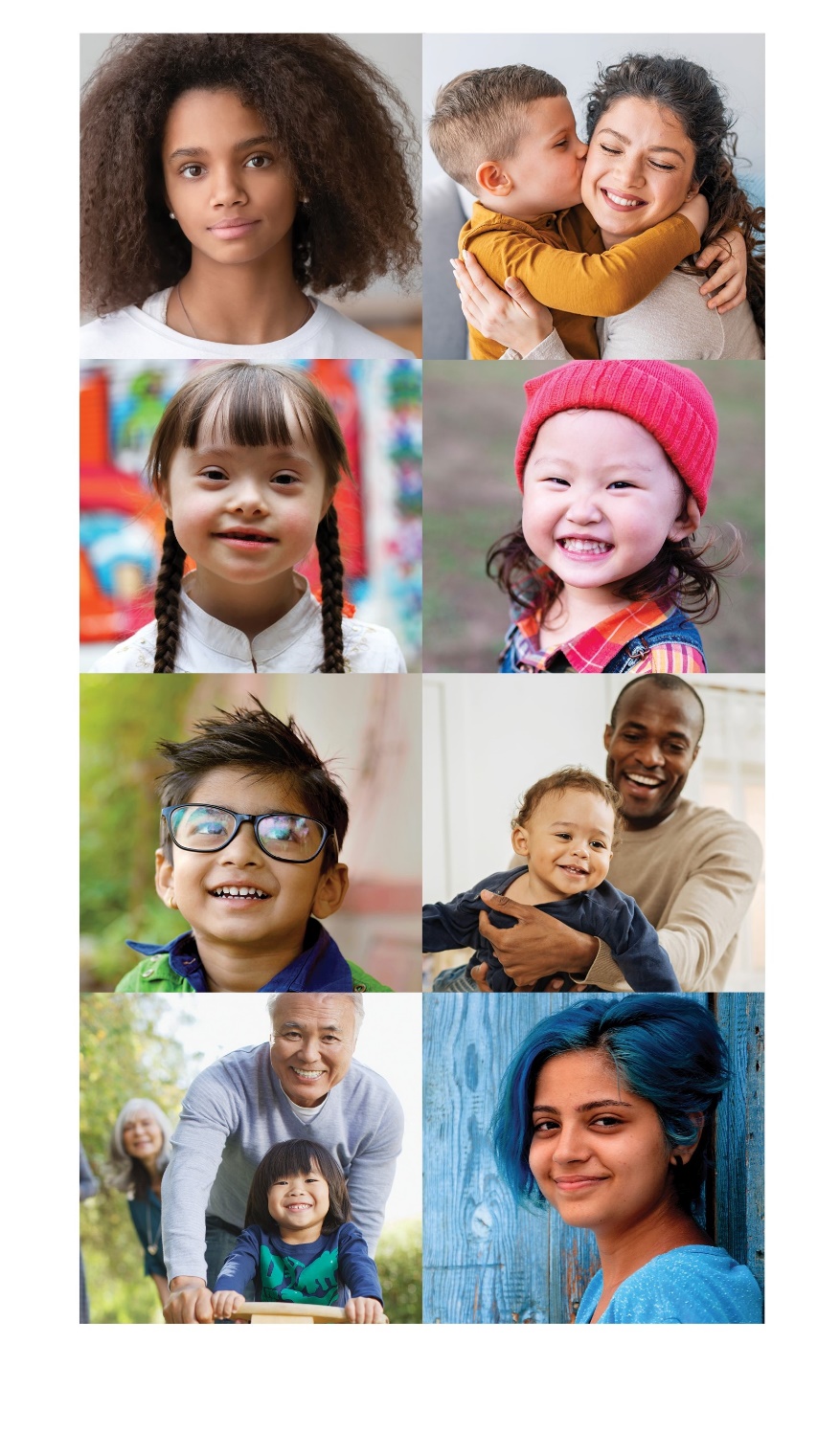 Emailed to Wendy Clewis at Wendy.Clewis@dhhs.nc.gov  

Due date for submission: 
      March 19, 2021 at 5:00 pm
[Speaker Notes: Applications submitted to my regular DSS email will not be accepted
Applications submitted after March 19 at 5:00 pm will not be accepted
Once an application has been submitted, it may not be modified.

All completed applications received by the deadline will be forwarded to a grant review committee who will review and score the applications.
The Application Review Tool is included in Appendix C
A high score alone is not the only factor in determining awards. The RFA provides more information about other factors that may be considered when selecting programs for funding.]
Reporting Requirements if awarded funding:
Monthly
DSS-1571 III Administrative Costs Report (Invoice) and supporting general ledger documentation

Quarterly
Performance Status Reports 
These reports will include data on program activities, outputs and outcomes. 
 
Annually
Submission of a single or program specific audit to NC State Auditors (if your agency receives $500,000 or more in total financial assistance from federal or state funding)  
Maintain an active record in the federal government’s System for Award Management (SAM).  
Federal Funding Accountability and Transparency Act (FFATA) Data Reporting Requirement Form
[Speaker Notes: Other programmatic requirements that are due:
Parent Engagement plan 
Strengthening Families Self-Assessment Tool]
Program Monitoring & Background Checks
Review of monthly 1571 invoices

Annual Desktop Monitoring Phone Call

At least once during the 3-year award cycle:
On-Site Monitoring Visit by NC DSS

Peer Review - once during the 3- year award cycle

Required Background Check
Must include the National Sex Offender Registry
Required Trainings
Specific Program Model Training

Connecting with Families: Family Support in Practice     6-day training

Bringing the Protective Factors Framework to Life in Your Work- A Resource for Action (7 online modules)

Prevent Child Abuse North Carolina’s self guided online courses
Recognizing and Responding to Suspicions of Child Maltreatment
What is Prevention?
[Speaker Notes: Stress that if your agency decides to apply for funding through this RFA….it’s important that ALL program staff (Full and part-time employees and Contract Staff)  complete the 6 day Connecting with Families training within the first year of the contract.   The training will be offered several times  during the first year and in different geographic locations across NC.  The training is free, but you will possibly need to budget for travel expenses.

As an agency, if this is not something that you can ensure will happen with ALL staff you may want to reconsider applying for this funding!
This training is often difficult for Contract Staff to participate in because they have other jobs.  If you are going to apply for this funding, it will be important that you are clear with anyone you may contract with that this is a requirement of this grant.]
Important Dates
Deadline for Questions:		
March 2, 2021 by 5:00 pm

Letter of Intent:			
March 10, 2021 by 5:00 pm
		
Deadline for Applications			
March 19, 2021 by 5:00 p.m.

Wendy Clewis at 
Wendy.Clewis@dhhs.nc.gov
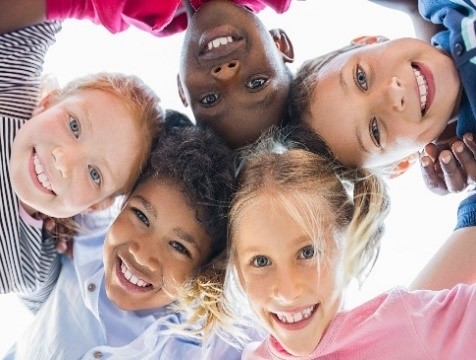